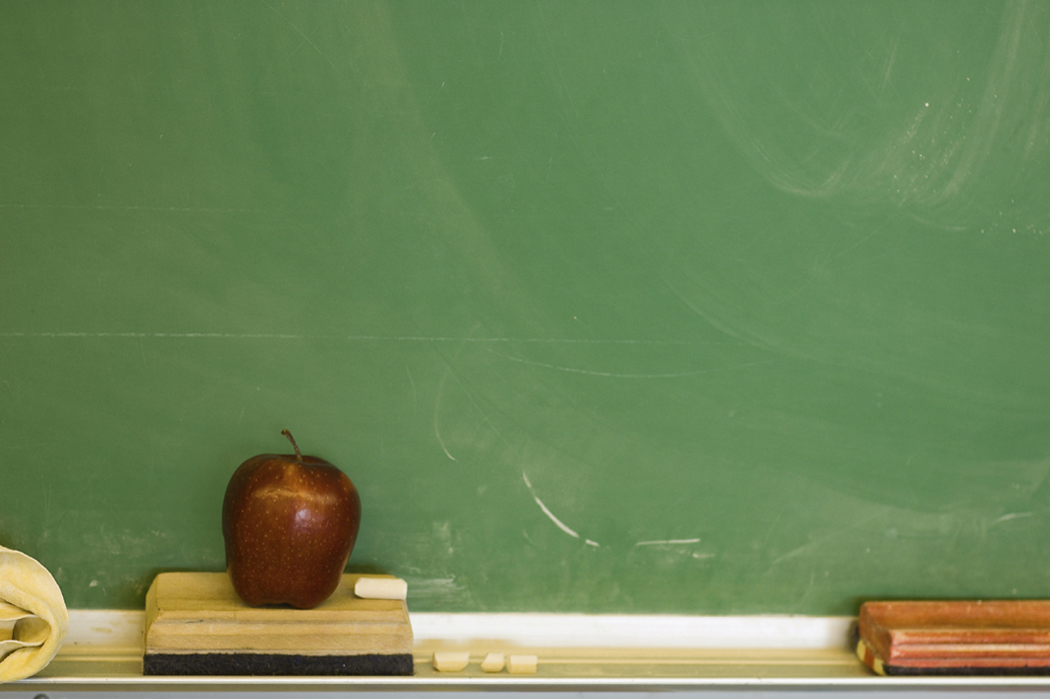 Présentation
Formation
« Jouer pour apprendre »
David GASTON, CP Maternelle 18, 2022-2023
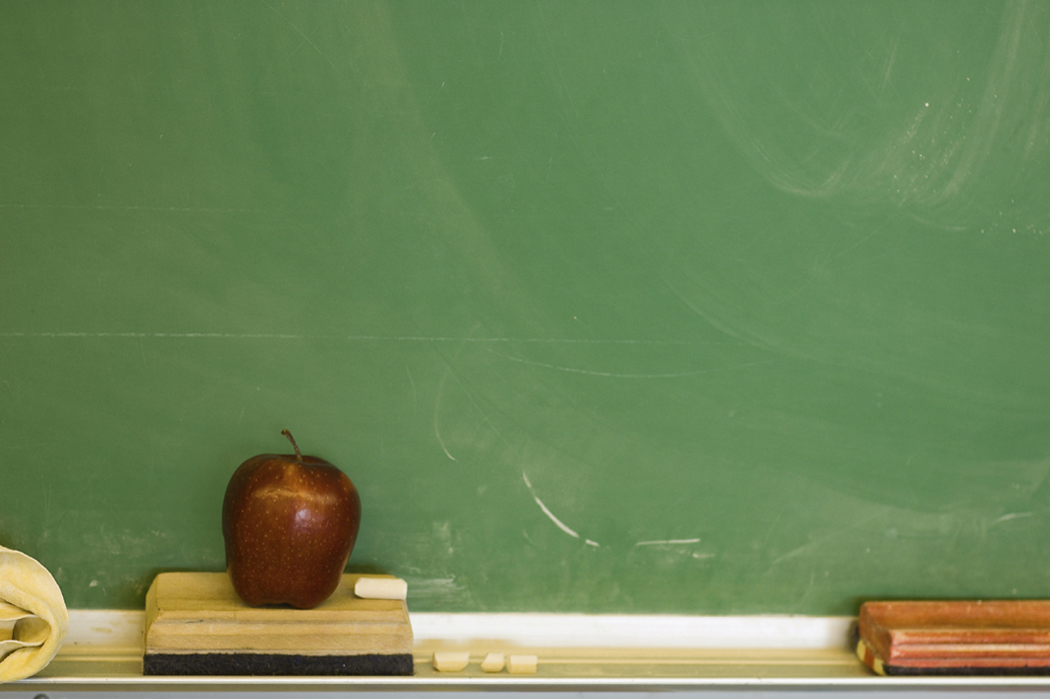 Formation Cycle 1 « Jouer pour apprendre » 2022-2023
Formation obligatoire : 6h.

1/2h présentation
1h à 1h30 M@gistère
1h à 1h30 Mise en œuvre, analyse, réalisation de la fiche cadre
3h Forum des jeux
David GASTON, CP Maternelle 18, 2022-2023
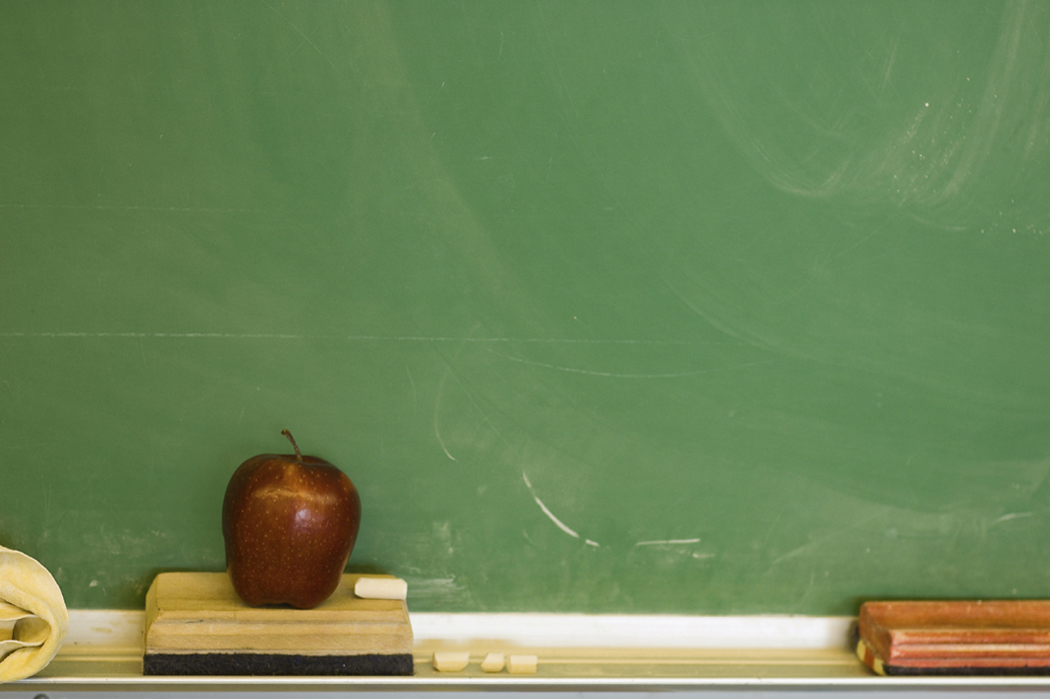 Formation Cycle 1 « Jouer pour apprendre » 2022-2023
M@gistère (1h à 1h30)
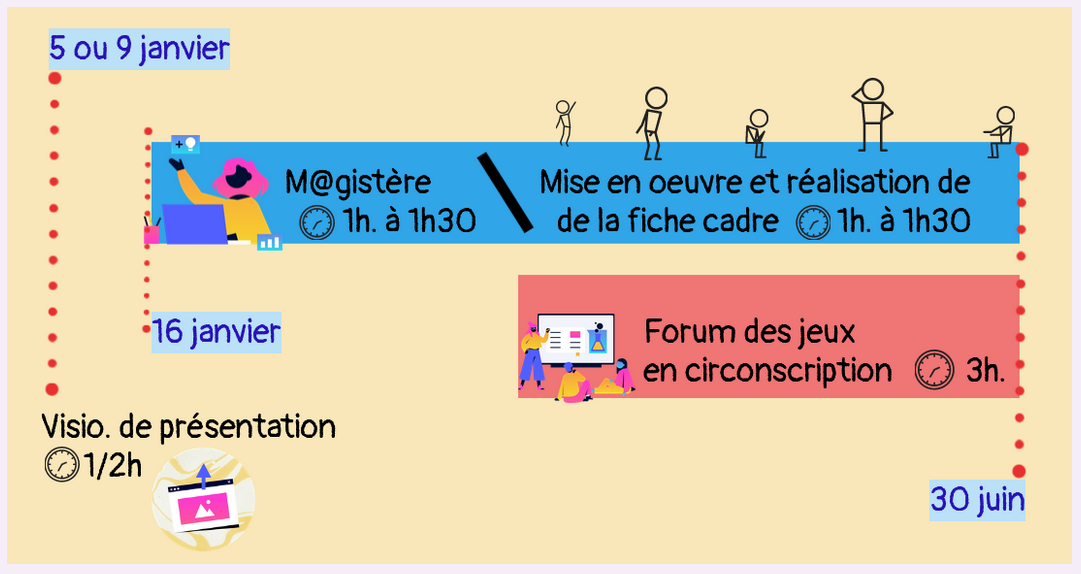 David GASTON, CP Maternelle 18, 2022-2023
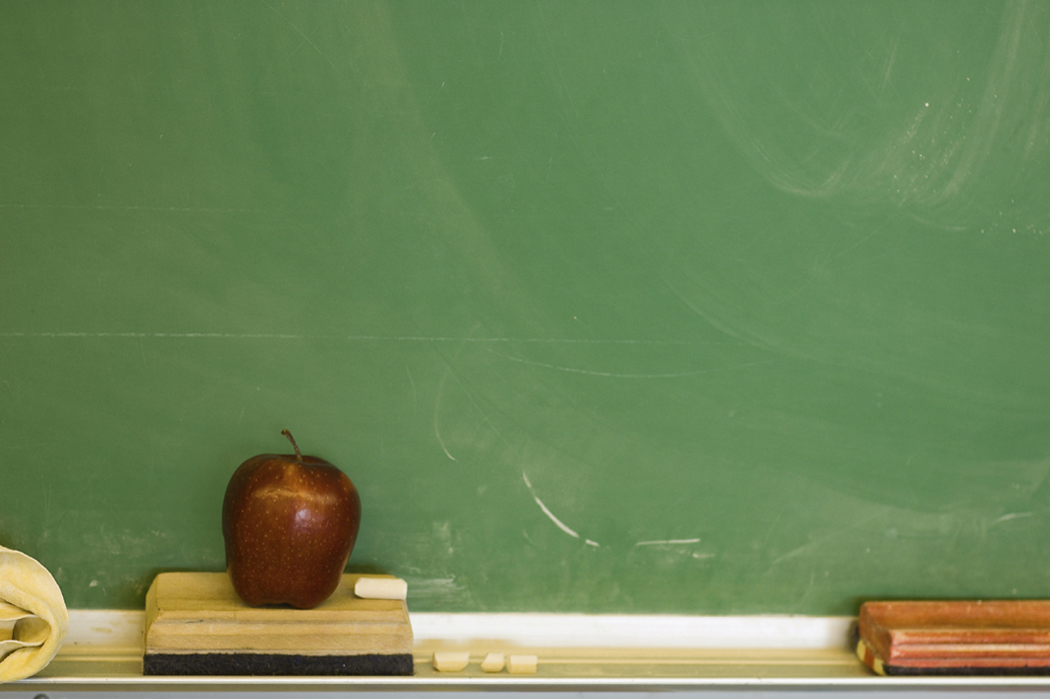 Formation Cycle 1 « Jouer pour apprendre » 2022-2023
M@gistère (1h à 1h30)
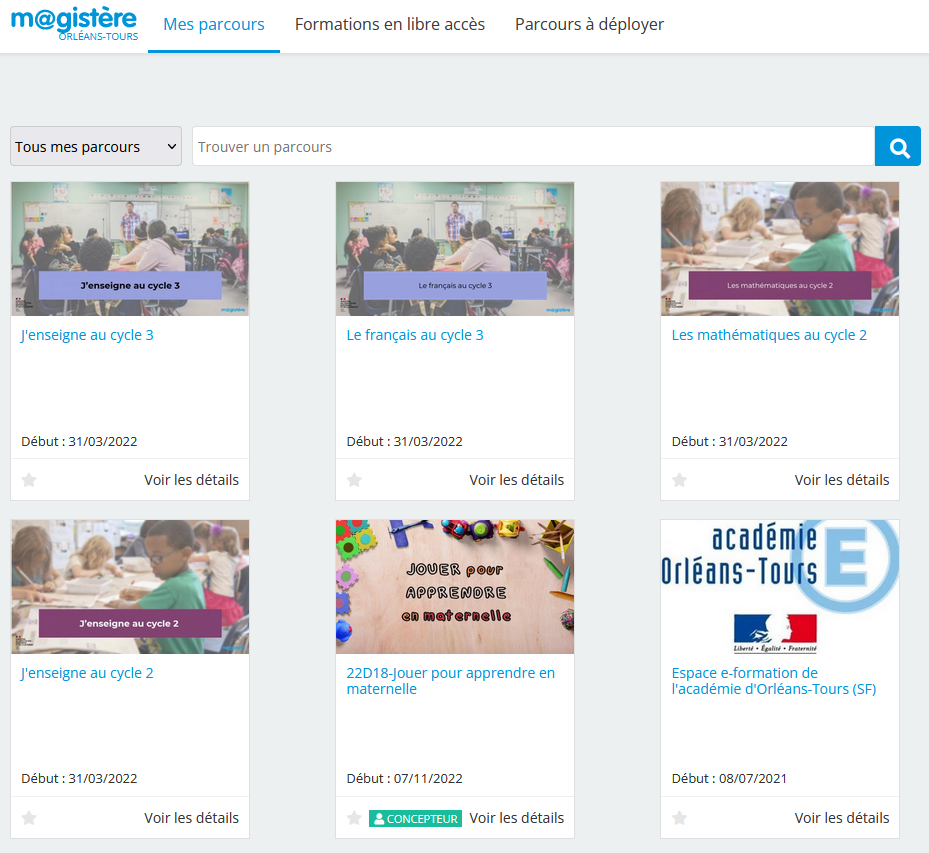 À partir du 16 janvier 2023
David GASTON, CP Maternelle 18, 2022-2023
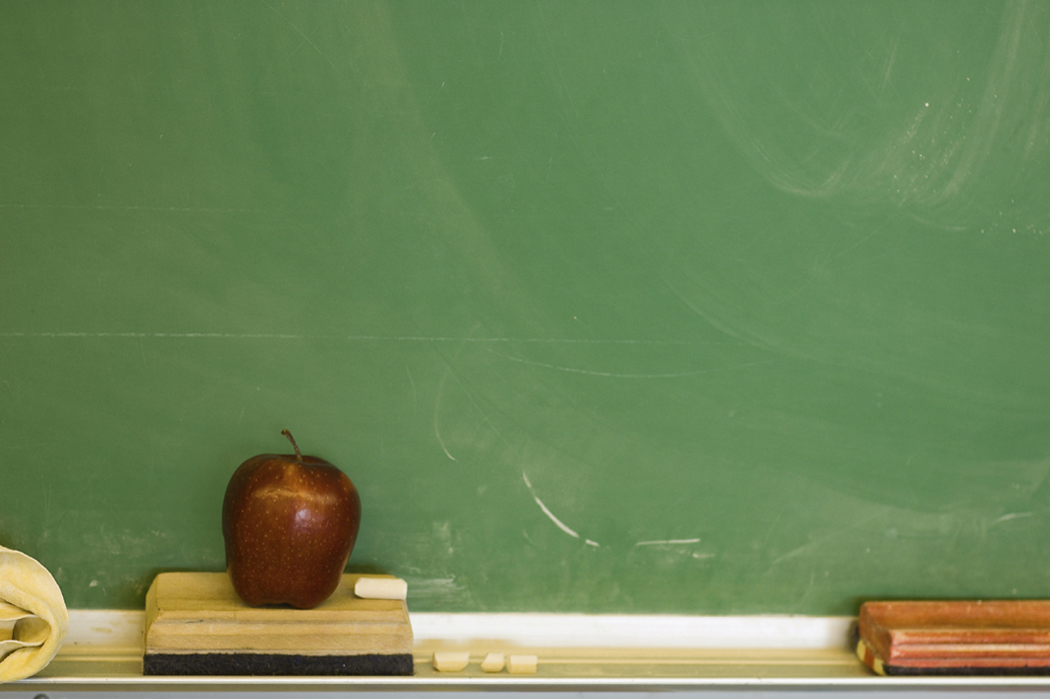 Formation Cycle 1 « Jouer pour apprendre » 2022-2023
M@gistère (1h à 1h30)
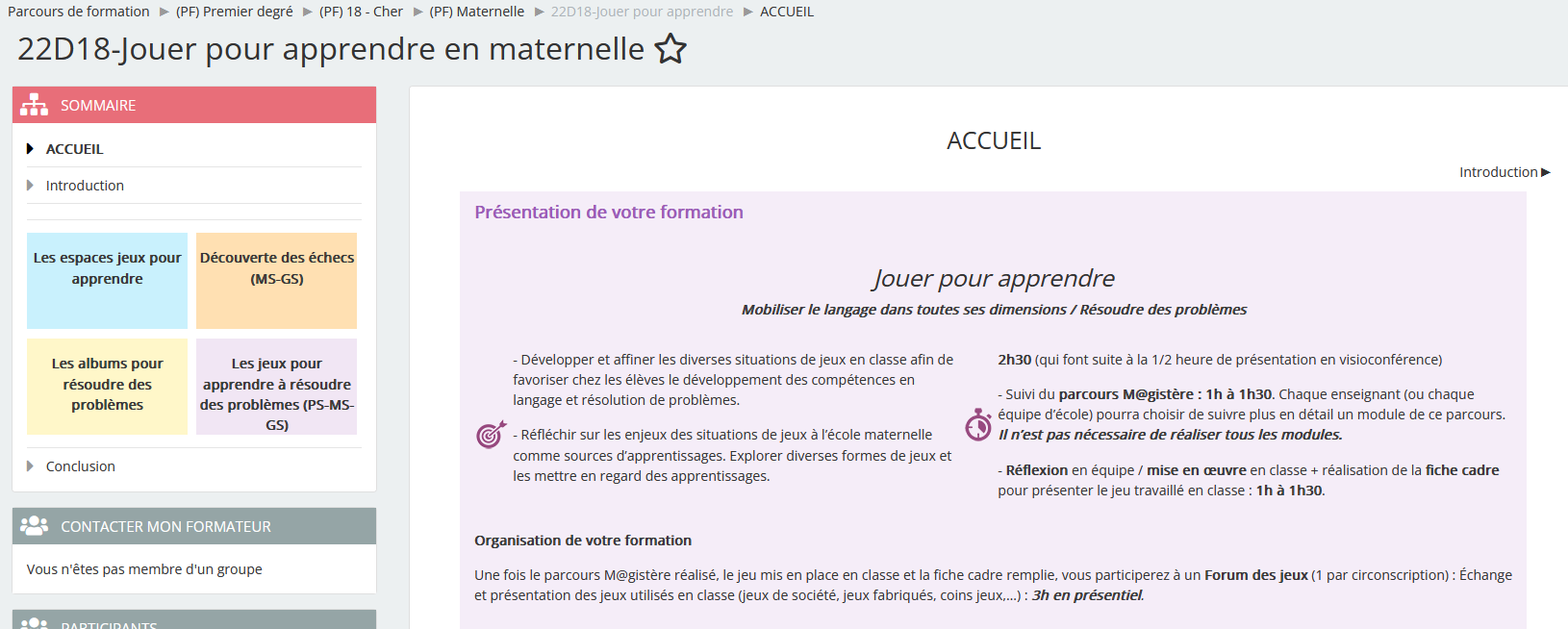 David GASTON, CP Maternelle 18, 2022-2023
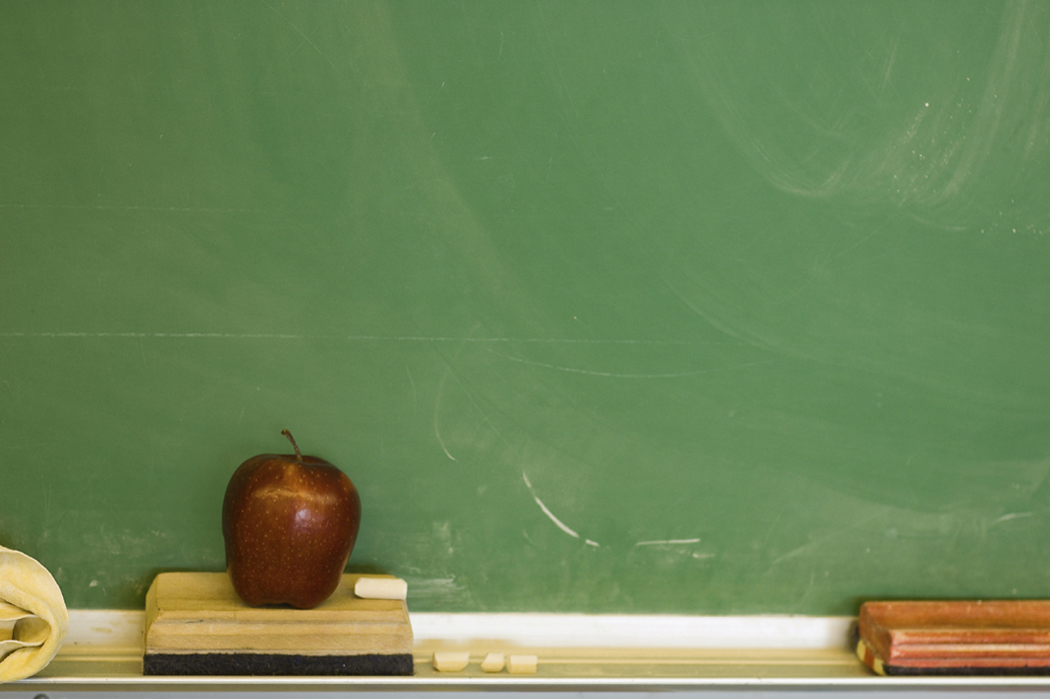 Formation Cycle 1 « Jouer pour apprendre » 2022-2023
M@gistère (1h à 1h30)
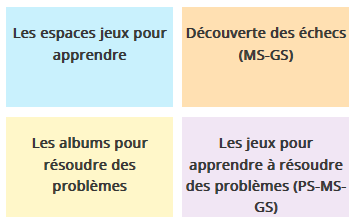 David GASTON, CP Maternelle 18, 2022-2023
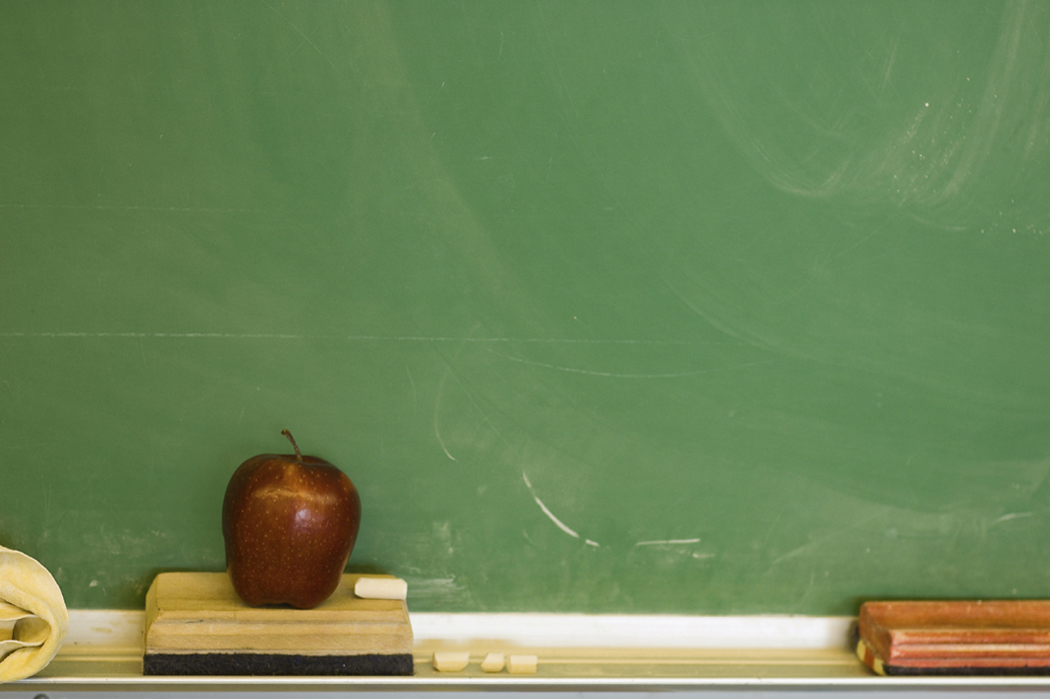 Formation Cycle 1 « Jouer pour apprendre » 2022-2023
Fiche cadre (1h à 1h30)
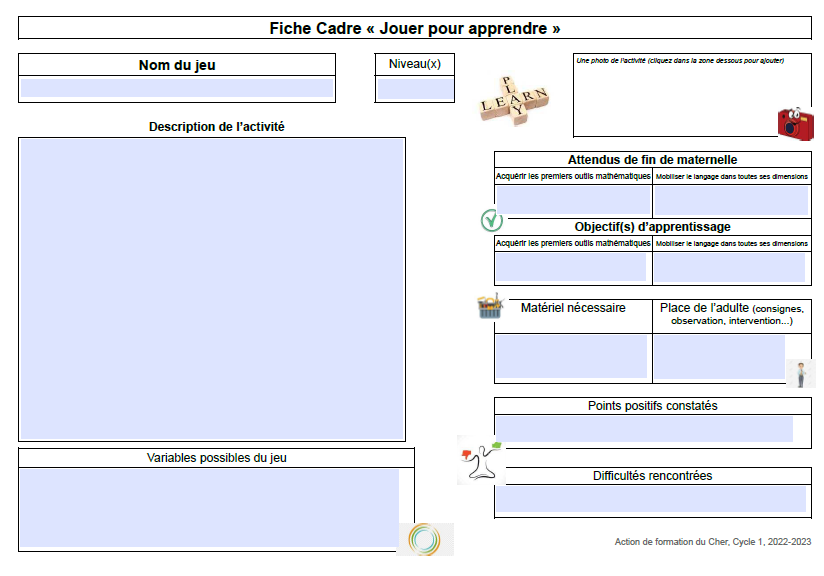 David GASTON, CP Maternelle 18, 2022-2023
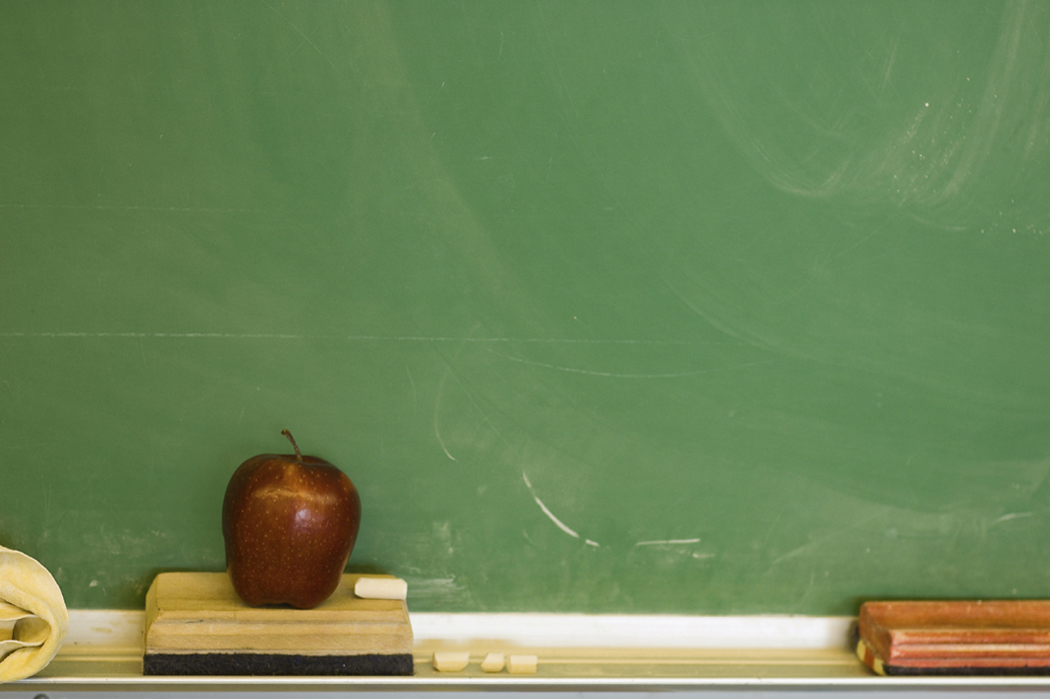 Formation Cycle 1 « Jouer pour apprendre » 2022-2023
Forum des jeux (3h)
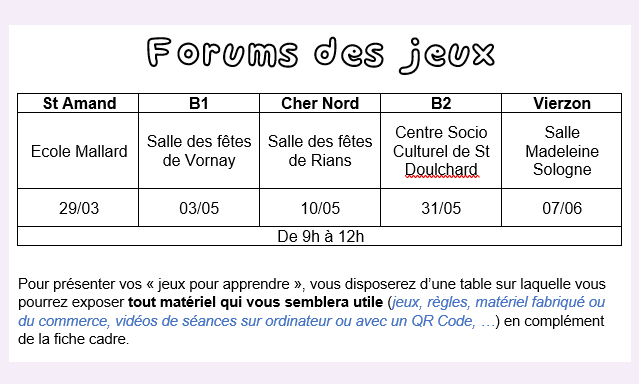 David GASTON, CP Maternelle 18, 2022-2023